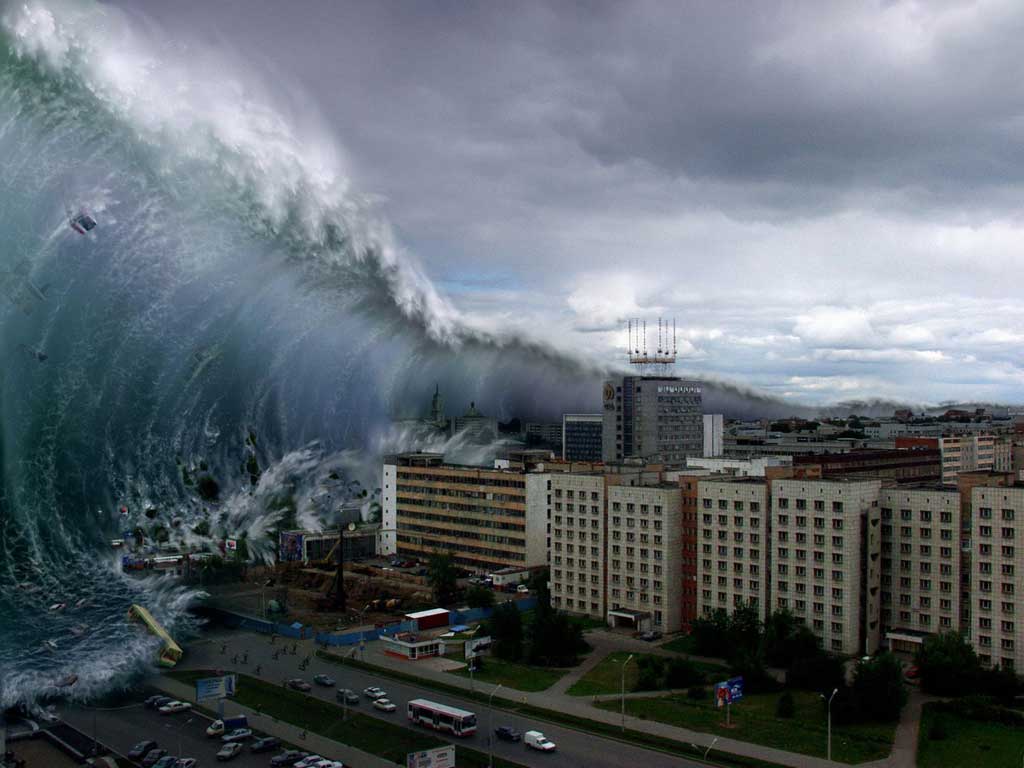 Weather & Climate
By: Nathan and Kyle
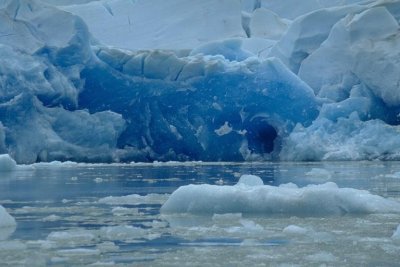 It's the farthest from the equator.
You can get frost bite there.
Don’t go there
Wear many warm cloths
Freezing there
Coldest place on earth
Many cute animals by the polar zone
Many icebergs are there
Polar Climate Zone
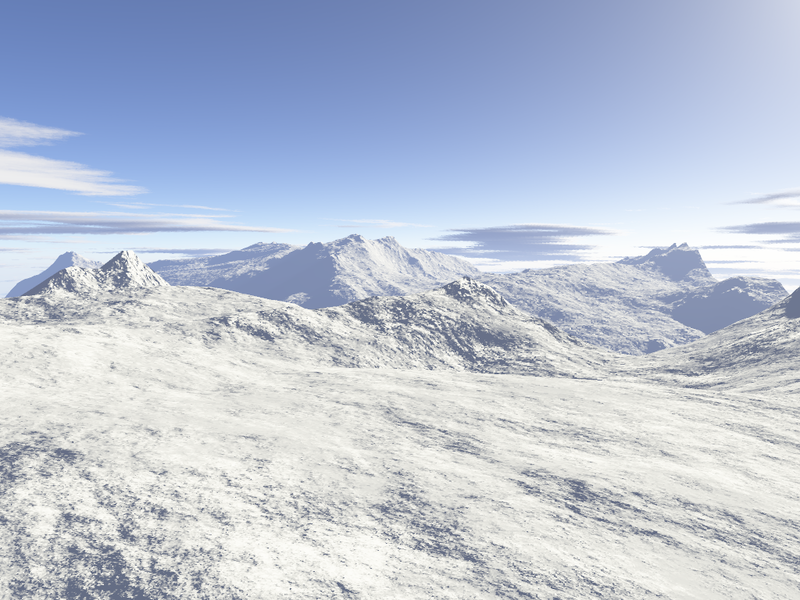 Tundra Area
It snows a lot 
There are a lot of mountains
It is the top of a flat mountain
It is cold there
It is near the clouds
Its freezing there
Tropical Climate Zone
It is near the equator
It rains there all the time
It is hot and humid
The hottest place in the world
Wear shorts and a short sleeve
Don’t wear long sleeves and pants
Very, very hot
Don’t go under blankets
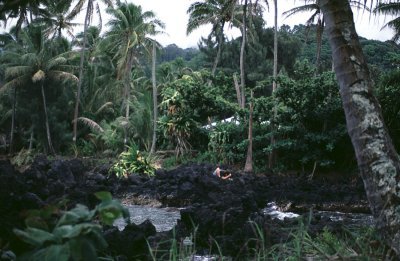 Many animals live there
There are many birds there
Many fishes are there
Many trees are there to make air
Dry, humid and subtropical
Not too hot or too cold
Temperate Climate Zone
Desert Climate Zone
The hottest place on earth
Many deadly animals live there
Ground gets so hot heats air
Very few plants grow there
Gets very little rain
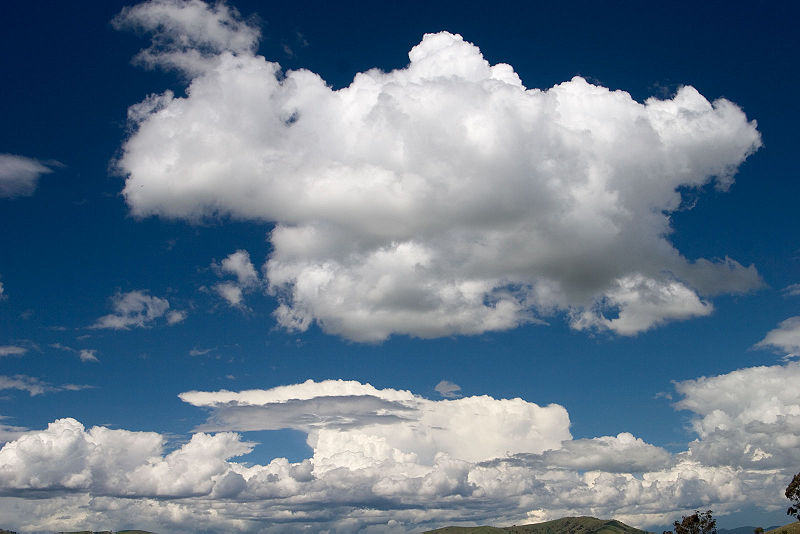 Cumulus Clouds
Cumulus clouds are fluffy and look like cotton candy.
They're not storm clouds.
They're small and light colored.
Very flat bases and are not very tall clouds
Bring lightning and thunder
Are 20,000 feet tall
Take up several miles across the sky
Very strong updrafts in the 
atmosphere
Made up of water droplets
Bring violent tornadoes
Consists of ice crystals
High elevations in the sky
Storm clouds
Last less than 30min.
Cumulonimbus Clouds
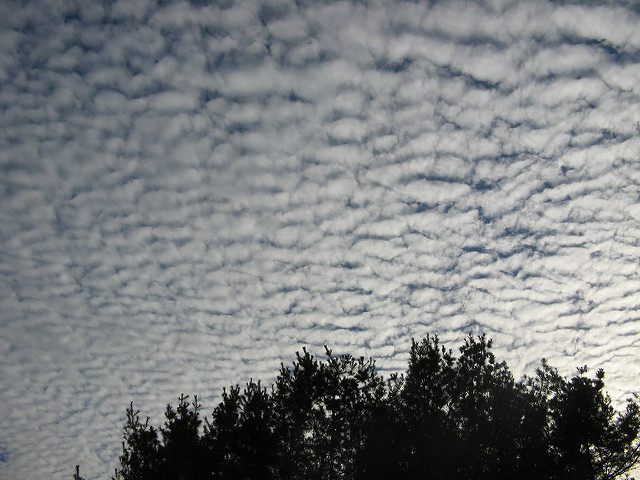 Stratus Clouds
Long-lying clouds
Very thick fog
Cover the entire sky
Gray clouds
Not storm clouds but look like storm clouds
Stratonimbus Clouds
Produce rain 
Last all day or an hour
Are very dark
The opposite of stratus clouds
Make snow
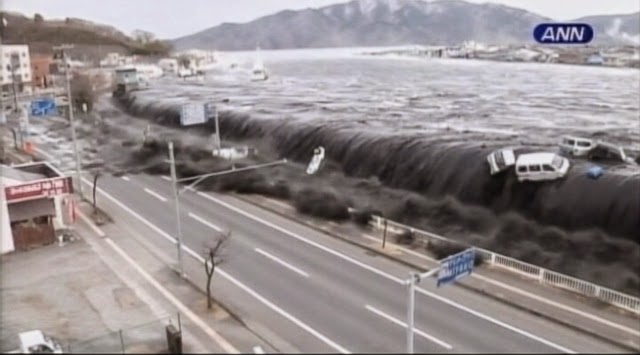 Extreme Weather - Tsunami
Big wave that destroys everything in its path
They normally happen in Asia.
Deadliest wave
Mostly happen on the east side of the world.
Extreme Weather - Hurricane
The deadliest storm in the world
It can cause a flood
You can see it from space
It often happens near the coast
It can destroy an entire city
Can destroys everything
Never go near it 
If it come near you, RUN FOR YOUR LIFE!
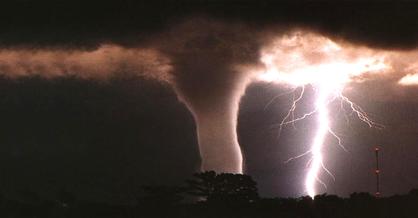 Nasty storms
They can be any size
Small tornadoes spin faster than tall tornadoes
There the 2nd deadliest storm
Grow as large as 500 yards
May be as small as 15 yards
Extreme Weather - Tornado
Extreme Weather-Sand Storm
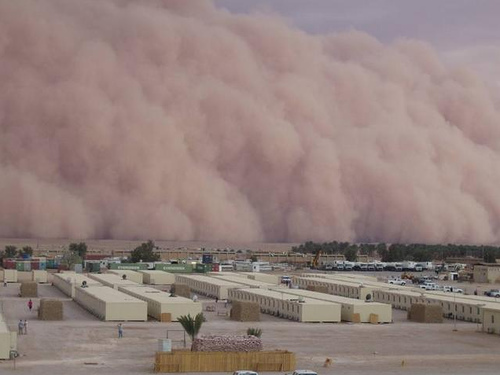 If it gets in your eyes you can hurt your eyes.
It is a deadly storm 
Never go near one
Very dangerous
It doesn’t last long
Blizzard
A really bad snow storm
It can cover everything in ice
If one happens stay indoors
Don’t be outside when one happens
Very cold for one onto happen
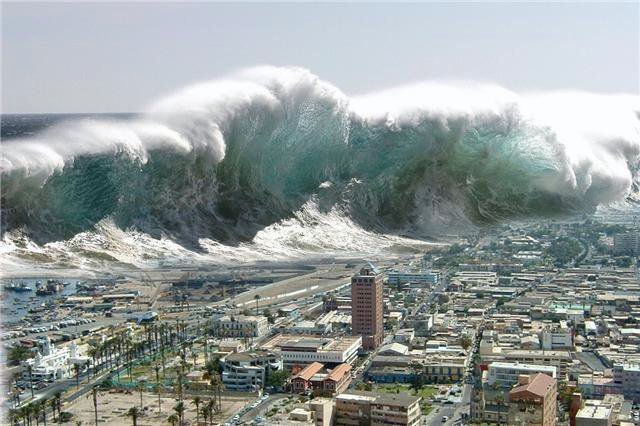 Conclusion
We learned a lot about weather and climates and would do it again.